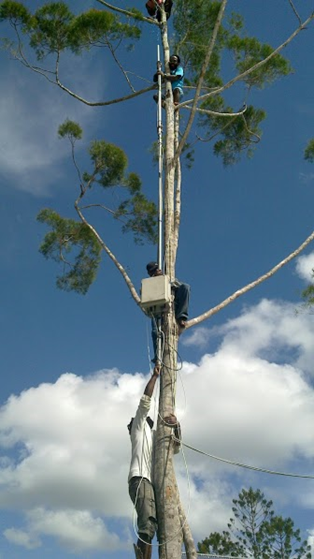 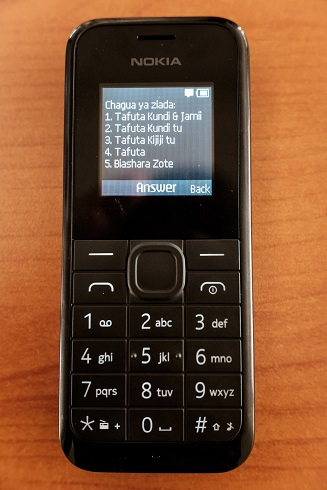 Information and Communication Technology for Development
Autumn 2018
Richard Anderson
9/26/2018
University of Washington, Autumn 2018
1
Today: Course Overview
What is information and computing for development?
Course organization 
Homework 1
Projects
Background
9/26/2018
University of Washington, Autumn 2018
2
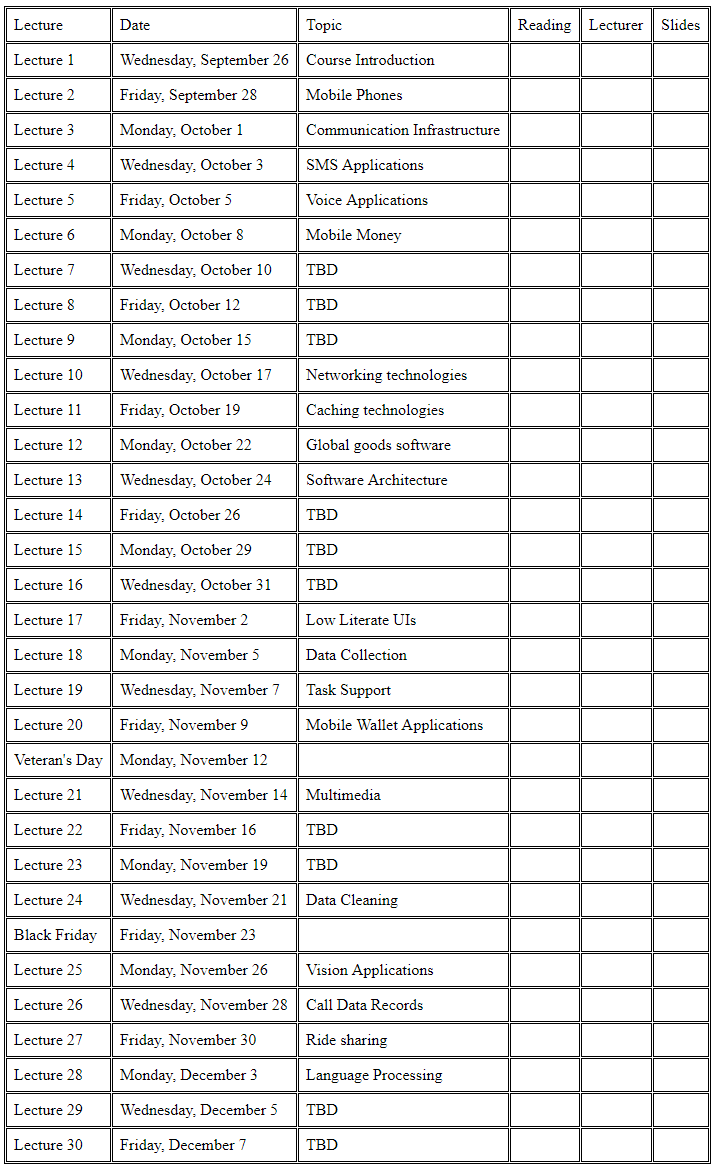 Course organization
Course organized by technology
Other options
By use case
By domain
9/26/2018
University of Washington, Autumn 2018
3
Course mechanics
Lectures, MWF
Thursday quiz section
TAs: Naveena Karusala and Samia Ibtasam
Short,  required readings
Additional optional readings
Weekly assignments
Usually written
Submit online,  word or PDF  
Four programming assignments
No term project
No final exams
http://courses.cs.washington.edu/courses/cse490c/18au
9/26/2018
University of Washington, Autumn 2018
4
Figure out part 1a by quiz section
Assignment posted on website
Assignment 1a
Pick three countries to become an ‘expert’ on
Assignments will often require specializing questions to countries, so pick countries in advance so you acquire background
Choose LICs (Low income countries) or LMICs (Low-middle income countries) but not UMICs or HICs
If you want to work with India,  choose a low income state of India
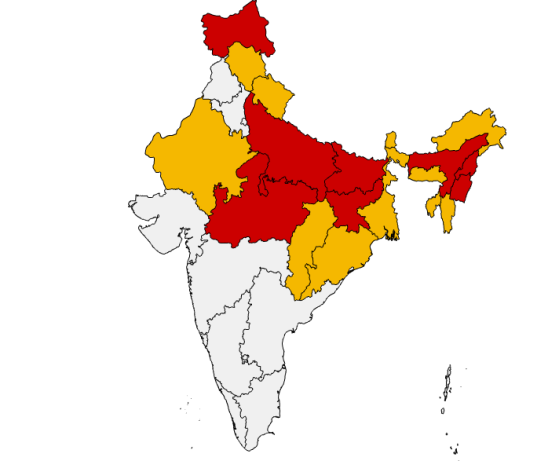 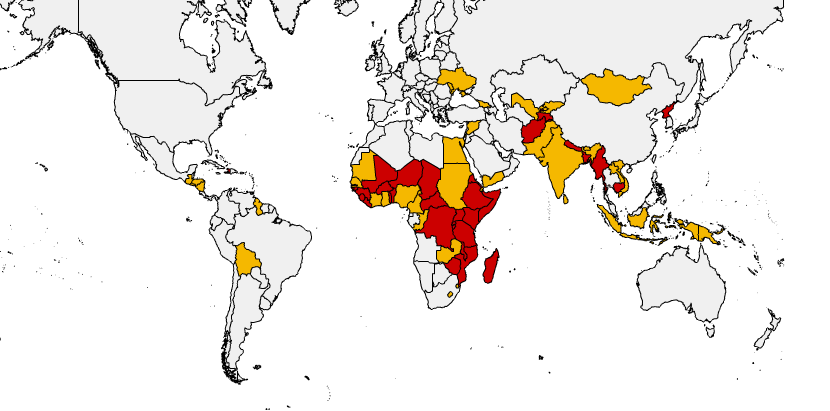 9/26/2018
University of Washington, Autumn 2018
5
Assignment 1b
Write a summary of the health challenges of your three countries.  Compare with a high income country such as the United States.  Use IHME’s GBD visualization tool as a data source.
http://www.healthdata.org/results/data-visualizations
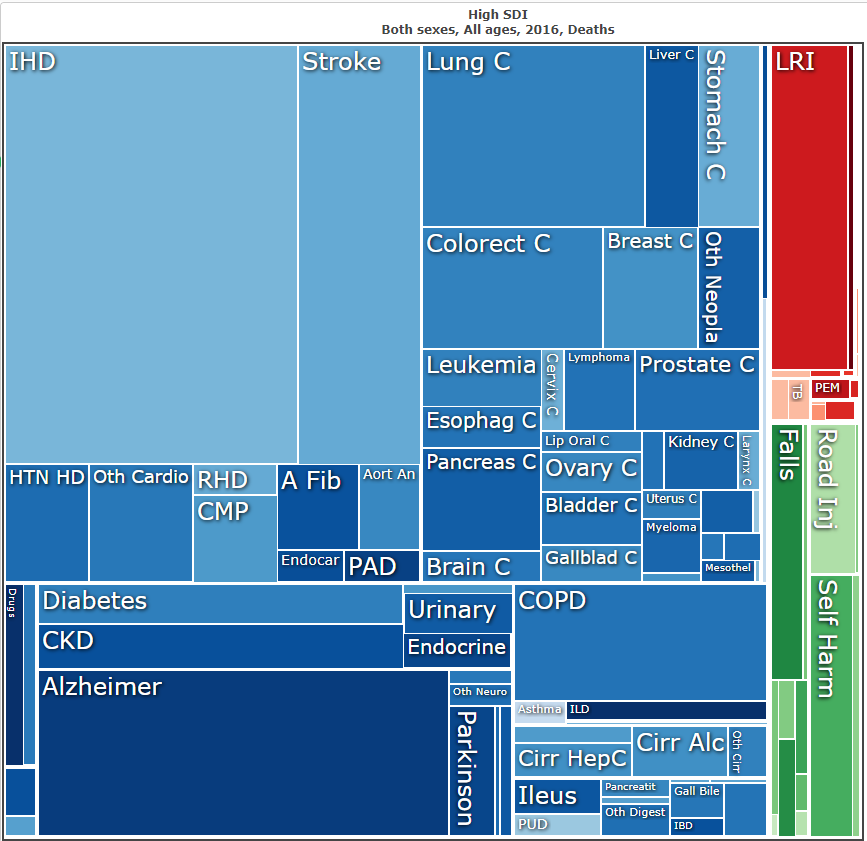 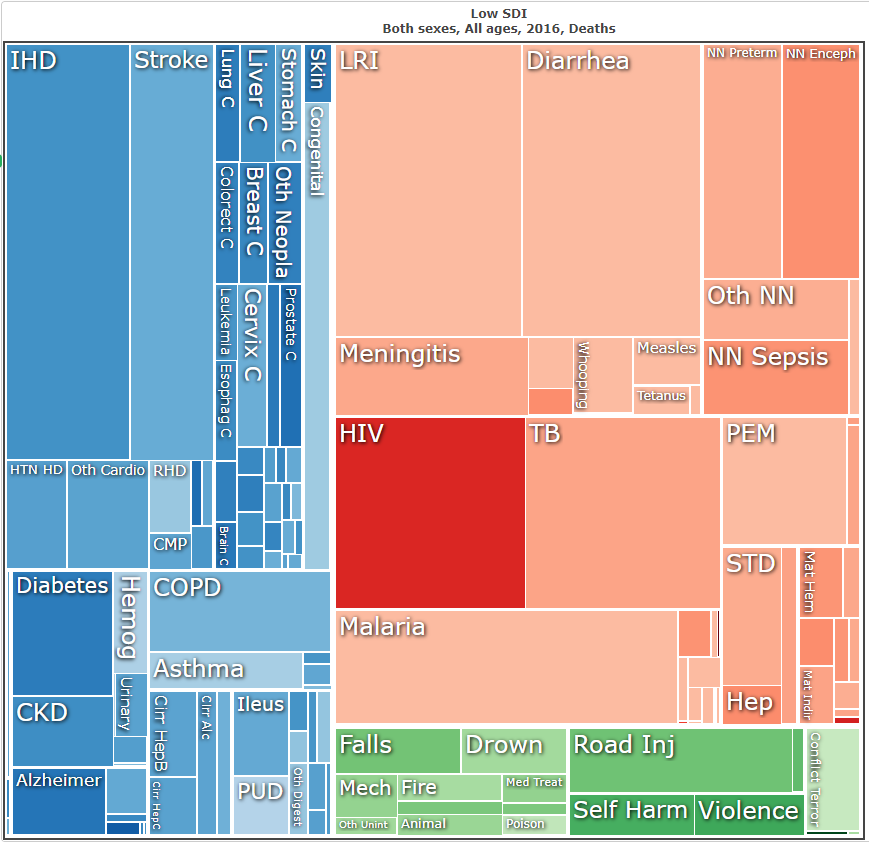 9/26/2018
University of Washington, Autumn 2018
6
Assignment 1c
Conduct an assessment mobile phone usage in your three countries using online resources
Areas of investigation should include
What are the major cell phone companies
How much of the country is covered
What percentage of the population has access to mobile phones
What types of handsets are in use
What is the market share of smart phones
How much is the cost of voice, sms and data
9/26/2018
University of Washington, Autumn 2018
7
Development Background
Domains of interest
Health, Education, Agriculture, Livelihood, Infrastructure
Infrastructure and Economic constraints
Low connectivity, poor electrical power, limited financial resources,  limited literacy, shortage of technological talent
Structure of development
Global development and agendas
Country level
Market driven
9/26/2018
University of Washington, Autumn 2018
8
Millennium development goals
International development goals established by United Nations in 2000
Targets results by end of 2015
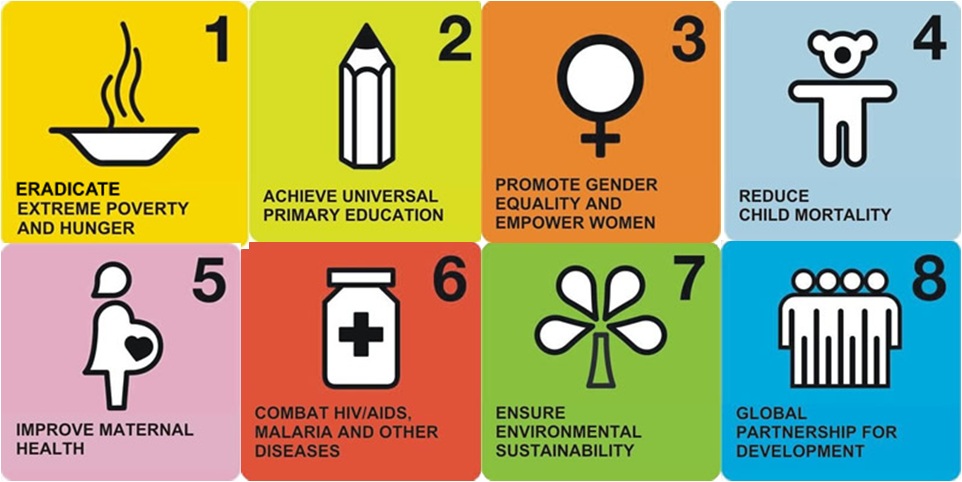 9/26/2018
University of Washington, Autumn 2018
9
Millennium development goals
To eradicate extreme poverty and hunger
To achieve universal primary education
To promote gender equality and empower women
To reduce child mortality
To improve maternal health
To combat HIV/AIDS, malaria, and other diseases
To ensure environmental sustainability
To develop a global partnership for development
9/26/2018
University of Washington, Autumn 2018
10
Sustainable Development Goals
New global goals through 2030
17 Goals with 169 Targets
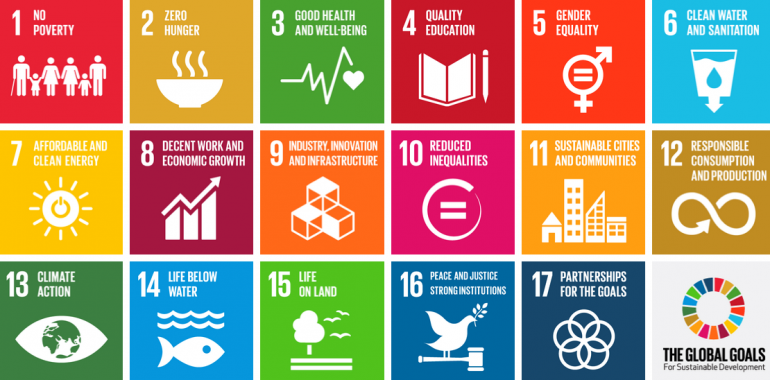 9/26/2018
University of Washington, Autumn 2018
11
Sustainable Development Goals
End poverty in all its forms everywhere
End hunger, achieve food security and improved nutrition and promote sustainable agriculture
Ensure healthy lives and promote well-being for all at all ages
Ensure inclusive and equitable quality education and promote lifelong learning opportunities for all
Achieve gender equality and empower all women and girls
Ensure availability and sustainable management of water and sanitation for all
Ensure access to affordable, reliable, sustainable and modern energy for all
Promote sustained, inclusive and sustainable economic growth, full and productive employment and decent work for all
Build resilient infrastructure, promote inclusive and sustainable industrialization and foster innovation
Reduce inequality within and among countries
Make cities and human settlements inclusive, safe, resilient and sustainable
Ensure sustainable consumption and production patterns
Take urgent action to combat climate change and its impacts
Conserve and sustainably use the oceans, seas and marine resources for sustainable development
Protect, restore and promote sustainable use of terrestrial ecosystems, sustainably manage forests, combat desertification, and halt and reverse land degradation and halt biodiversity loss
Promote peaceful and inclusive societies for sustainable development, provide access to justice for all and build effective, accountable and inclusive institutions at all levels
Strengthen the means of implementation and revitalize the global partnership for sustainable development
9/26/2018
University of Washington, Autumn 2018
12
Global Technology and Development Stakeholders
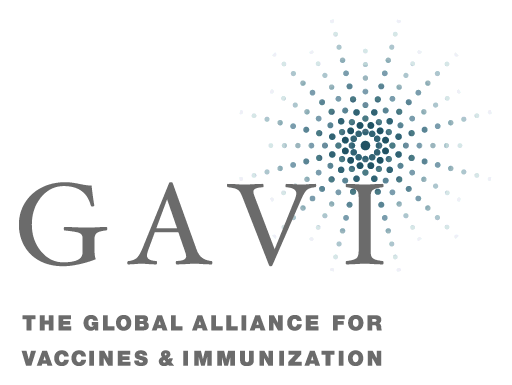 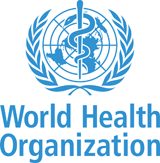 Global Organizations
Donors
Implementing NGOs
Research Establishment
Technology NGOs
Tech Industry
Government
Local NGOs and Civil Society
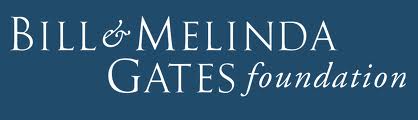 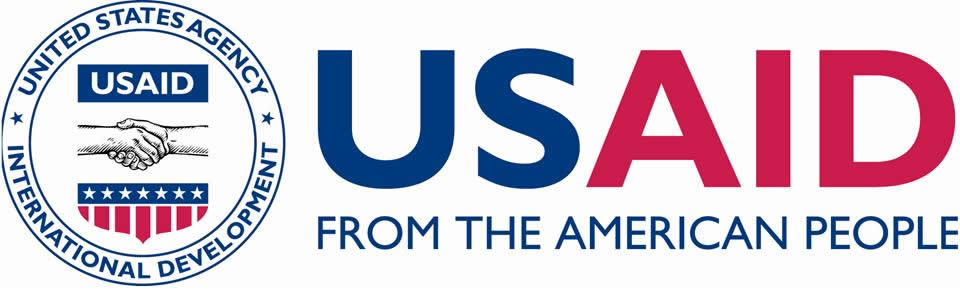 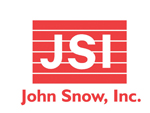 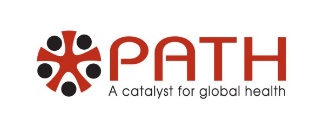 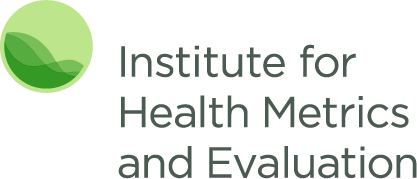 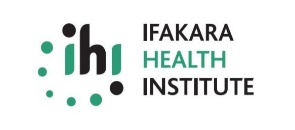 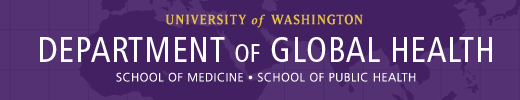 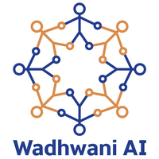 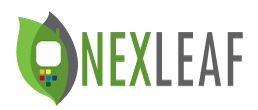 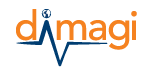 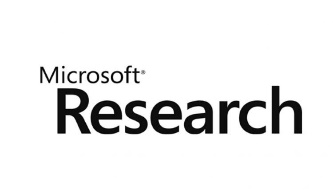 9/26/2018
University of Washington, Autumn 2018
13
Unit 1: Mobile Phones and Communication
Mobile phones are the critical computational infrastructure in many settings
Cellular infrastructure
Handsets and networks
Mobile phone applications
Bringing services to people with basic mobile phones
9/26/2018
University of Washington, Autumn 2018
14
Unit 2: Systems and Software
Computing systems for ICTD
Networking infrastructure and challenges
Global good software
Core applications
Architecture
Open Source
9/26/2018
University of Washington, Autumn 2018
15
Unit 3: Mobile Computing and HCI
Low cost smart phones are becoming widespread
Mobile Applications
User interface design
Data collection
Task support
Digital Financial Services
9/26/2018
University of Washington, Autumn 2018
16
Unit 4: AI and Big Data
Managing Data and Data Cleaning
Applications of Computer Vision
Satellite image interpretation
What can be done with cell phone data?
Other applications
Ride sharing
Natural Language Processing
9/26/2018
University of Washington, Autumn 2018
17
Programming Assignments
Build a two way SMS Application using Twilio
Develop an Immunization Registry (or an another “Global Good”) 
Create a low-literate user interface for a mobile money system
Data Science:  Most likely an assignment based on satellite image interpretation or call data records
9/26/2018
University of Washington, Autumn 2018
18